ביו-צ'אר מפסולת חקלאית להרחקת אמוניה וריחות מלולים
מגיש: אלישיב פנץ
בהדרכת: ד"ר אלן גרבר וד"ר בני לב, מכון וולקני
מרכזת ההוראה בקורס: פר' ענת ברנע
מנחה פנימי: ד"ר איגור רכינוב
מאז ומעולם הייתה החקלאות חלק בלתי נפרד מההתיישבות בארץ, כמקור פרנסה וכאחד מעמודי התווך של הקהילה. כיום, מתגלה יותר מתמיד חשיבותה של החקלאות, לא רק לקהילה ולכלכלה, אלא גם לאיכות החיים ולאיכות הסביבה; חקלאות ידידותית לסביבה תורמת לשימור השטחים הפתוחים, ומאפשרת לאדם לחיות בסביבה ירוקה ומטופחת.
סוגי חקלאות
פרדסנות
כוורנות
רפנות
לולנות
יערנות
גידול דגים
חקלאות ושמירה על הסביבה
עד לא מזמן היו החקלאות ושמירת הטבע והנוף זרים זה לזה.
לא תמיד היתה חשיבות לאיכות הסביבה בחקלאות, אך לאחרונה כן התחילו לייחס חשיבות לסביבה ובעקר בעיקר על משאבי
הקרקע והמים. מנגד, היו אלה השימוש הנרחב של
החקלאים בחומרי הדברה הן באופן חוקי והן באופן בלתי חוקי, מלחמתם בחיות הבר, השימוש בחומרי דישון, המבנים החקלאיים שחדרו אל שטחי החקלאות והפסולת שמותירה החקלאות בשטח. עתה, העימות בין החקלאות ושמירת הטבע איננו כשהיה, המדינה משקיעה מאמצים רבים בפיתוח שיטות חדשות שישמרו על הסביבה, על משאבי קרקע והמים; פרויקט זה הוא מזה, במהותו מציאת דרך יעילה וחסכונית לשמירה על הסביבה.
לוללול הוא מתקן המשמש בחקלאות לגידול תרנגולות לצורכי תעשיית הבשר או הביצים
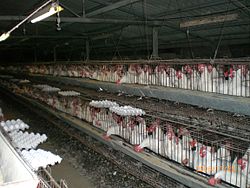 סוגי לולים הנפוצים כיום:
לול פיטום - לולים בהם מגדלים עופות לבשר. לולים אלו מגדלים עופות מזנים שנבררו לגדילה מרובה (כמו למשל רוק לבן) עד הגיעם לבגרות.

לול הטלה - לולים בהם מגדלים עופות לייצור ביצים. לולים אלו מחזיקים עופות מזנים שנבררו להטלה מהירה ותכופה של ביצים (למשל לגהורן או לוהמן). רוב לולי ההטלה הם לולי סוללות, בהן מוחזקות התרנגולות בכלובים קטנים. לולי הטלה בהן התרנגולות אינן מוחזקות בכלובים מכונים "לולי חופש".

פרגייה - לול בו מגדלים את האפרוחות המיועדות לתעשיית הביצים בראשית חייהן, עד לתחילת תקופת ההטלה.

לול רבייה - לול בו מגדלים להקות רבייה של עופות, כדי שיטילו ביצים שיוכנסו למדגרה ומהן יבקעו אפרוחים לפיטום או להטלה.

לולים בהם מגדלים עופות לשימוש הן לבשר והן להטלת ביצים היו נפוצים בחקלאות המסורתית, אבל לא בחקלאות התעשייתית המודרנית.
הבעיה הזיהומית
לולים השונים בארץ יוצרים יותר ממיליון טונות של זיהום (מוצק, נוזלי וגז) מדי שנה. אחד מהזיהומים הוא גז האמוניה. גז זה הינו רעיל הן לבני האדם והן לתרנגולות שבלולים, ובנוסף לכך הוא אחד הגזים התורמים לאפקט החממה בכדור הארץ, מבלי לשכוח את הריח הרע שלו.
לול נסיוני של מכון וולקני ששימש אותנו ללקיחת דגמי לשלשת העופות
אמוניה גזית NH3(g)  מלשלשת שמקורה בלולים
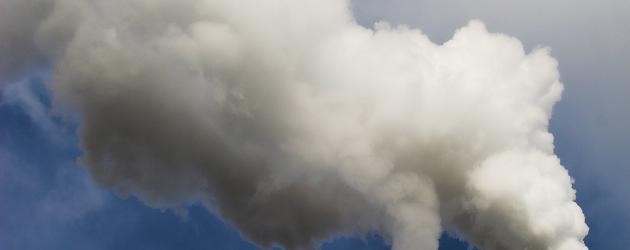 אמוניה הנפלטת לאוויר מלולים הינה מתרד סביבתי, הגורם ל:
עליה בגזי חממה באטמוספרה
נוכחות בלול וסביבתו של גז רעיל לבני אדם ולבע"ח
הפצת ריחות רעים
זיהום מים והחמצת קרקעות
גז אמוניה
גז חסר צבע
ריחו חזק מאד ולא נעים
מסוכן לבריאות
תורם לאפקט החממה ולזיהום המים
NH3(g)
היווצרות אמוניה בלולים
האמוניה בלולים נוצרת מהידרוליזה של חומצות שתן וחלבונים לא מפורקים בלשלשת עופות על ידי חיידקים וכתוצר לוואי של פירוק תרכובות אורגניות המכילות חנקן (לדוגמה שתנן). האמוניה הגזית נוצרת מאידוי האמוניה המומסת בפאזה המימית.
היווצרות אמוניה בלולים
שיטות הקיימות כיום
scrubbers-acid
פילטר ביולוגי

שתי השיטות משתמשות באוורור חזק, ספיחת האמוניה לפאזה מימית (משוואה שניה לכיוון שמאל).
שתי המערכות יעילות לטיפול באמוניה, אך דורשות השקעה רבה הן חשמלית (לתפעול המערכות)  והן חומרנית מאחר ומצריכה והוספה רבה של כימיקלים.
הדרך המוצעת במסגרת הפרויקט:
פיתוח שיטה להרחקת אמוניה מלשלשת המבוססת על ספיחתה לפני השטח של ביו-צ'אר (biochar, charcoal) המיוצר מפסולת.
ביו-צ'אר
הביו-צ'אר הוא תוצר של תהליך הפירוליזה (פיצוח תרמי ללא נוכחות חמצן)
של פסולת אורגנית
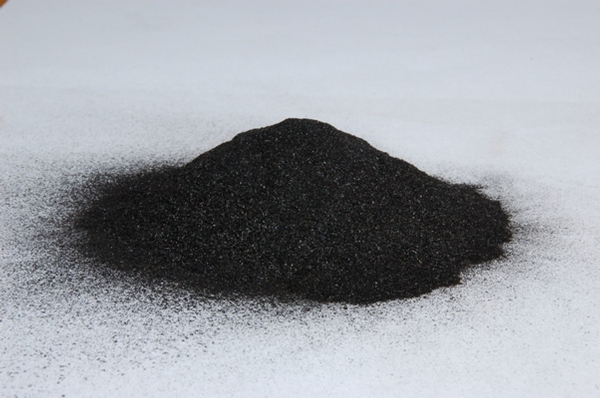 יעילותו של הביו-צ'אר
חומר גלם – פסולת חקלאית
לאחר הוספתו אין צורך בהשקעת אנרגיה או כימיקלים נוספים
לאחר קשירת אמוניה יכול לשרת צורכי דישון בקמום קומפוסטה ללא צורך להוציאו בסוף התהליך
בתהליך הפקתו נוצרים גזים המשמשים ייצור של אנרגיה ירוקה:
H2
CH4
CO2
מטרת המחקר
מטרת המחקר הינה לבחון את השימוש בביו-צ'אר לצורך הקטנת פליטת אמוניה וגורמי ריח בלולים
מטרות משניות
קביעת השפעת ה-HTT על כושר הספיחה של אמוניה על ידי ביו-צ'אר, כאשר גודל הביו-צ'אר הינו יחיד (אחרי תחינה וסינון) בכ-0.5 מילימטר
בחינת השפעת גודל גרגר הביו-צ'אר על כושר הספיחה שלו, כאשר שלושה גדלים שונים של ביו-צ'אר יבחנו (אחרי תחינה וסינון). HTT של הביו-צ'אר הנבחר  היה מבוסס על תוצאות של ניסוי הקודם.
מערכת הניסוית
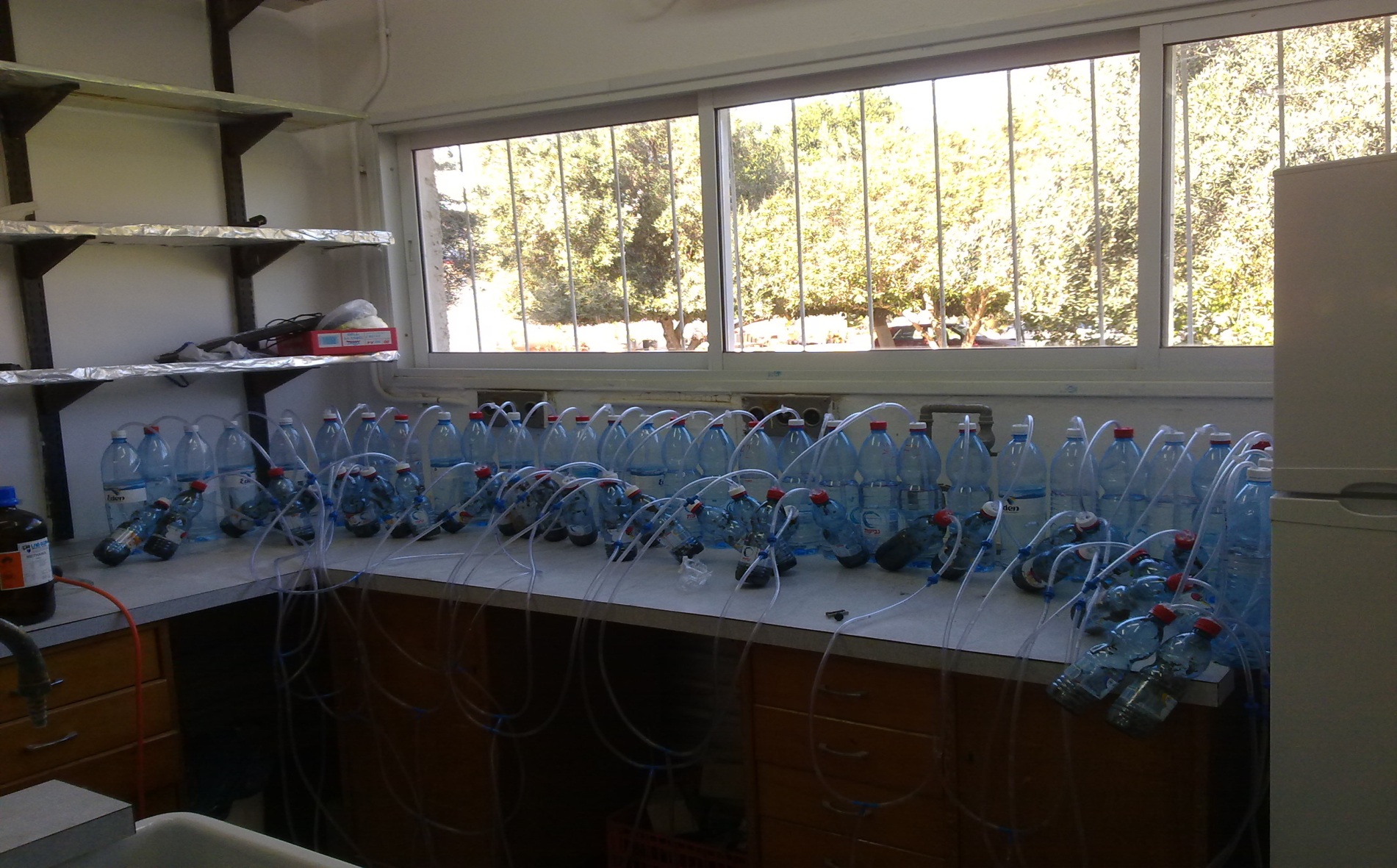 המערכת שבניתי מכילה:32 מערכות
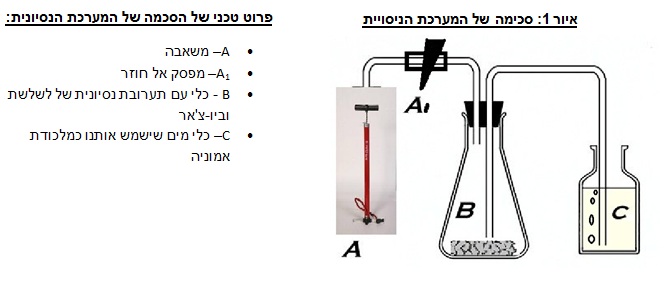 וזוהי המשאבה:
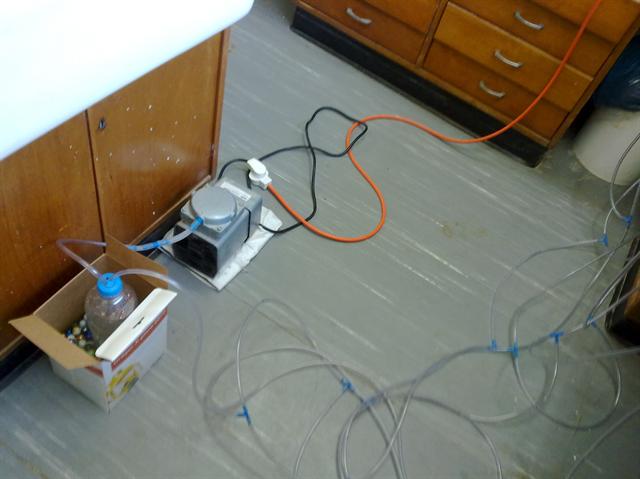 מה מוזן במערכת:
כל בקבוק קטן הוזן ב-20 ג"ר של לשלשת עופות וביו-צ'אר
סוגי ביו-צ'אר:

 350 HTT רגיל
 800 HTT רגיל
600 HTT רגיל
350 HTT  מוחמץ בחומצה גופרית
 800 HTT מוחמץ בחומצה גופרית
כל בקבוק גדול (מלכודת אמוניה) הוזן בליטר אחד של מים ו-2 מ"ל של חומצת HCl חלשה לשם החמצת המים. לאורך הניסוי נבדק  ה-pH של המים ונמצא בטווח של 2.0-2.4.
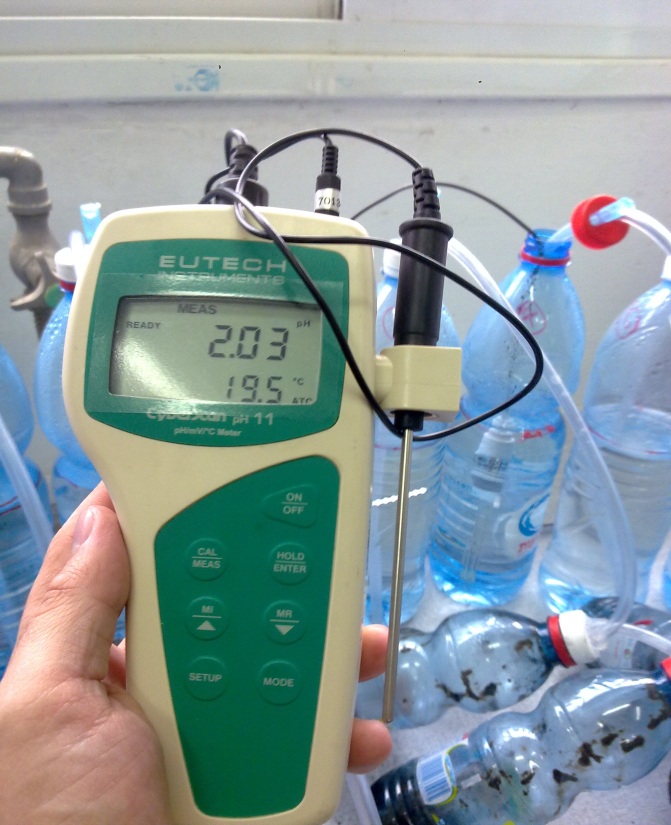 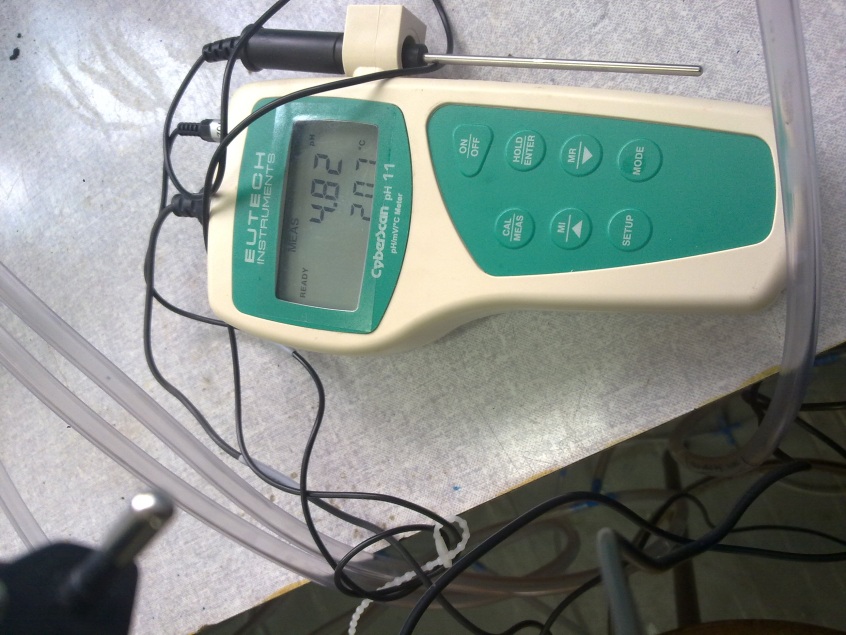 אופן החמצת הביו-צ'אר
•	הכנת תמיסה מחמיצה
•	הביו-צ'אר סופג את התמיסה
•	שטיפה
•	בדיקת  pH
•	ייבוש
איסוף דגימות
כל יומיים-שלושה בוצע איסוף דגימות -
לקיחת 5 מ''ל תמיסה ממלכודת אמוניה
ובדיקת ריכוז אמוניה בתוכה
אופי מהלך הניסוי
מדידת ריכוז אמוניה המצטבר במלכודות אמוניה (בקבוקים גדולים) ע"י שימוש בספקטרופוטומטר; ברגע שריכוז האמוניה התחיל להתייצב חדלנו לעקב אחריו
אופי עבודה עם ספטרופוטומטר
קביעת המכשיר לאורך גל של 672  נ"מ
הכנת ריאגנטים עבור גילוי ריכוזי אמוניה (A ו-B)
הכנת סטנדרטים לפי חומר ידוע מראש
בדיקת ריכוזי אמוניה ע''י העברת אורך גל הנבלע לריכוזים 
באמצעות שימוש בעקומת כיול
בנית עקומת כיול
לרשותנו חומר המכיל חנקן – NH4Cl;
אנו יודעים כי מסה המולארית שלו היא 53.49 גר'/מול;
ניתן להכין תמיסה שבה ריכוז החנקן יהיה 100 מ''ג/ליטר;
לשם כך ניתן לקחת 0.0382 ג''ר של NH4Cl;
ולהכניס לבקבוק מדידה של 100 מ''ל ונשלים עם מים מזוקקים.
קבלת סטנדרטים ע"י דילול:
הכנת דגימות לקריאה בספקטרופוטומטר
1 מ"ל של הדוגמא הנבדקת
4 מ"ל של ריאגנט A
1 מ"ל ריאגנט B
ערבוב והמתנה בת 30 דקות
מדידה באורך גל של 672 נ"מ
העכנת ריאגנטים
ריאגנט A
ריאגנט B
50ml Bleach 3%
450ml H2O
16g C7H5NaO3
20g Na3PO4·12H2O
0.25g C5FeN6Na2O·2H2O 
500ml H2O
בנית עקומת הכיול ע"י שימוש בסטנדרטים שהכנו (אורך גל נבלע–ריכוז)
תוצאות מדידת ריכוזי אמוניה
עליה בריכוז אמוניה עם הזמן
עבור ממוצע של
של כל ניסוי לפי קבוצות
ללא ביו-צ'אר ו-2 ג"ר
עליה בריכוז אמוניה עם הזמן
עבור ממוצע של
של כל ניסוי לפי קבוצות
ללא ביו-צ'אר ו-4 ג"ר
תוצאות מדידת ריכוזי אמוניה
אחוזי הרחקהת ריכוז אמוניה עבור ממוצע של של  שלוש דגימות אחרונות 
לפי קבוצות של ביו-צ'אר ב-2 ג"ר
אחוזי הרחקהת ריכוז אמוניה עבור ממוצע של של  שלוש דגימות אחרונות 
לפי קבוצות של ביו-צ'אר ב-4 ג"ר
מסקנות
הנסוי כן הוכיח את יעילות הוספת ביו-צ'אר לנגד אי שימוש בו. יחד עם זאת התוצאון אינן רגישות דיין לשם הפקת מסקנות נרחבות יותר, על כן תיקוני המערכת שיכולים להוסיף יעילות מחקרית הינם ביצוע תהליכים הבאים:
הקטנת מספר דגימות לשם שליטה טובה יותר
הוספה מוגדלת של ריאגנט A לשם הגדלת ה-pH, מאחר וקלורימטר איננו יעיל ב-pH נמוך
העלתם הכמותית של  החומרים במערכת – לשלשת וביו-צ'אר
הזרמת אויר לח דרך המערכת באופן קבוע ומבוקר
תודה!
לד"ר אלן גרבר שהסכימה לקבל אותי להתנסות במעבדה שלה, שתרמה מזמנה, שלימדה אותי והסבירה לי  דברים חדשים שמתבצעים במחקרה המעבדתי
לד"ר בני לב שליווה אותי לאורך כל הפרויקט
לאנשי הסגל של האוניברסיטה הפתוחה –                    פר' ענת ברנע וד"ר איגור רכינוב שאפשרו את השתתפותי בפרויקט מחקר חקלאי – כימי במעבדתה של ד"ר גרבר ותרמו להעשרתי במקצוע